Electronic Claims Submission of 
Long Term Care Service Claims as
Direct Data Entry and Uploaded File
Revised: 03/17/20
1
Overview and Objectives of This Presentation:
To provide some general navigational instructions for the HFS Internet Electronic Claim (IEC) system. 

To give examples of how to enter a claim as a direct data entry (DDE).

To give information on how to submit a claim file.
2
Where to go to enter a claim or to submit a claim file
Providers will be able to submit claims for consideration through the HFS Internet Electronic Claim (IEC) system that is accessible through the Medical Electronic Data Interchange (MEDI) system.  
The IEC link allows authorized providers/payees to submit Institutional Claim (837I) transactions as an X12 file or as a DDE claim.  Registered users are only allowed access to providers and functions for which they are an authorized user.  

To gain access to the IEC links, providers must complete the payee information during registration.  For help registering please contact:

The MEDI Help Desk at (312) 814-3648, option 1, then option 2
Bureau of Long Term Care at (217) 782-0545
3
HFS Website Medical Providers Link
4
MyHFS – MEDI System Login Link
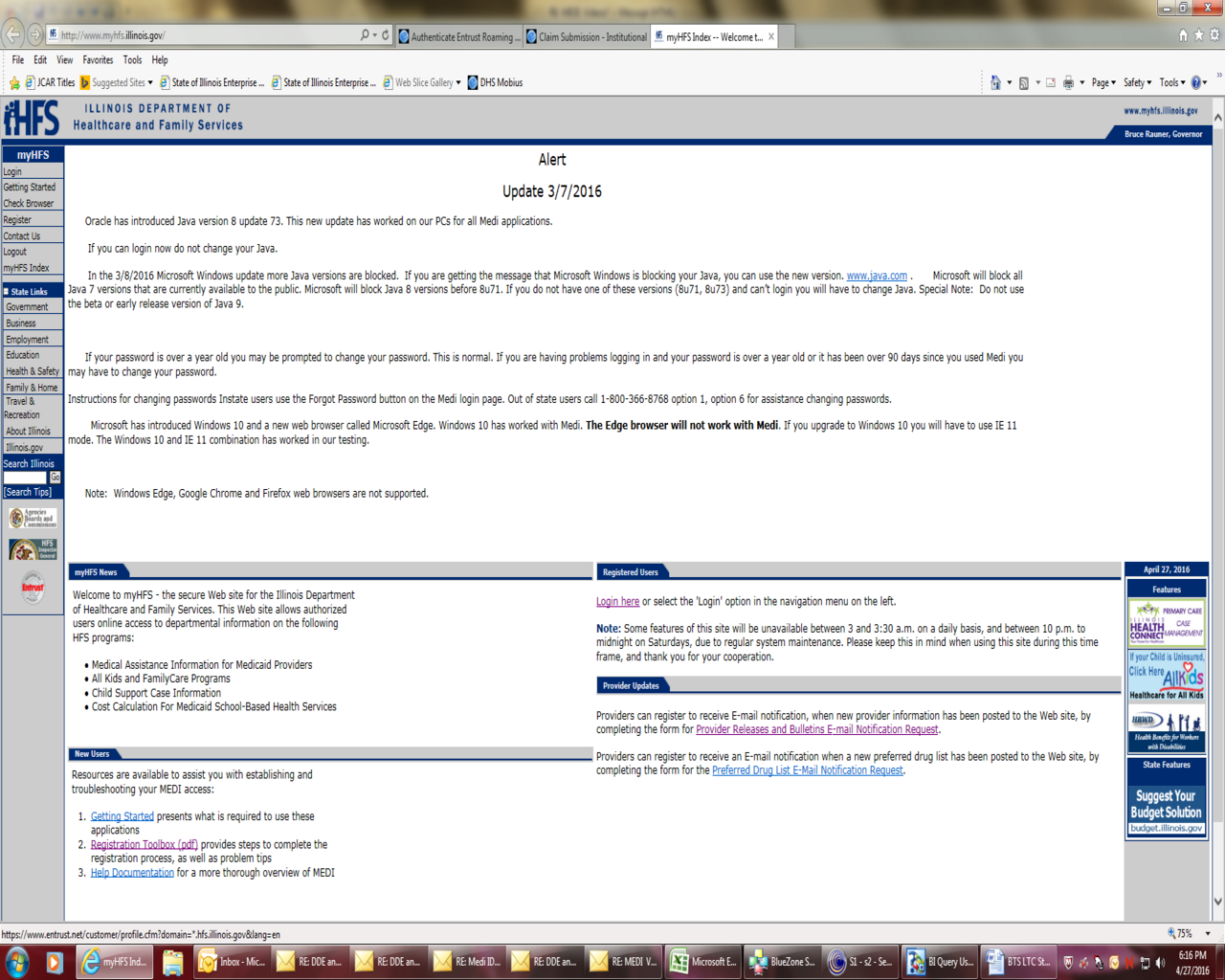 5
New Users Getting Started Link
6
MEDI HOME PAGE
7
IEC HOME PAGE
Take advantage of the information in the overviews and manuals.
8
Where to Directly Enter a Claim
9
[Speaker Notes: Links in the upper left]
Patient/Subscriber
10
Subscriber Help Screen InformationData field definitions can be obtained by using the help button located in the upper right corner of any tab of the DDE .  The definition includes the UB-04 reference information. Note: that references to the UB-04 are for coding information only, as no paper LTC claims will be accepted.
Information related to Subscriber is also located in the Subscriber Name and Address Loop 2010BA in the 837I Implementation Guide.
11
X12 Claim Breakdown
Subscriber Detail

Subscriber Detail Loop 2000B
HL*2*1*22*0~
SBR*U*18*******MC~

Subscriber Name Loop 2010BA
NM1*IL*1*LAST NAME*FIRST NAME*MIDDLE***MI*MEDICAID RIN~

Subscriber Address Loop 2010BA
N3*SUBSCRIBER STREET ADDRESS~
N4*CITY*IL*ZIPCODE+4~
DMG*D8*RECIPIENT DATE OF BIRTH*M~
12
[Speaker Notes: Red = Static Data
Green = Assigned by Submitter 
Black = Chosen Code Value or Date]
Provider
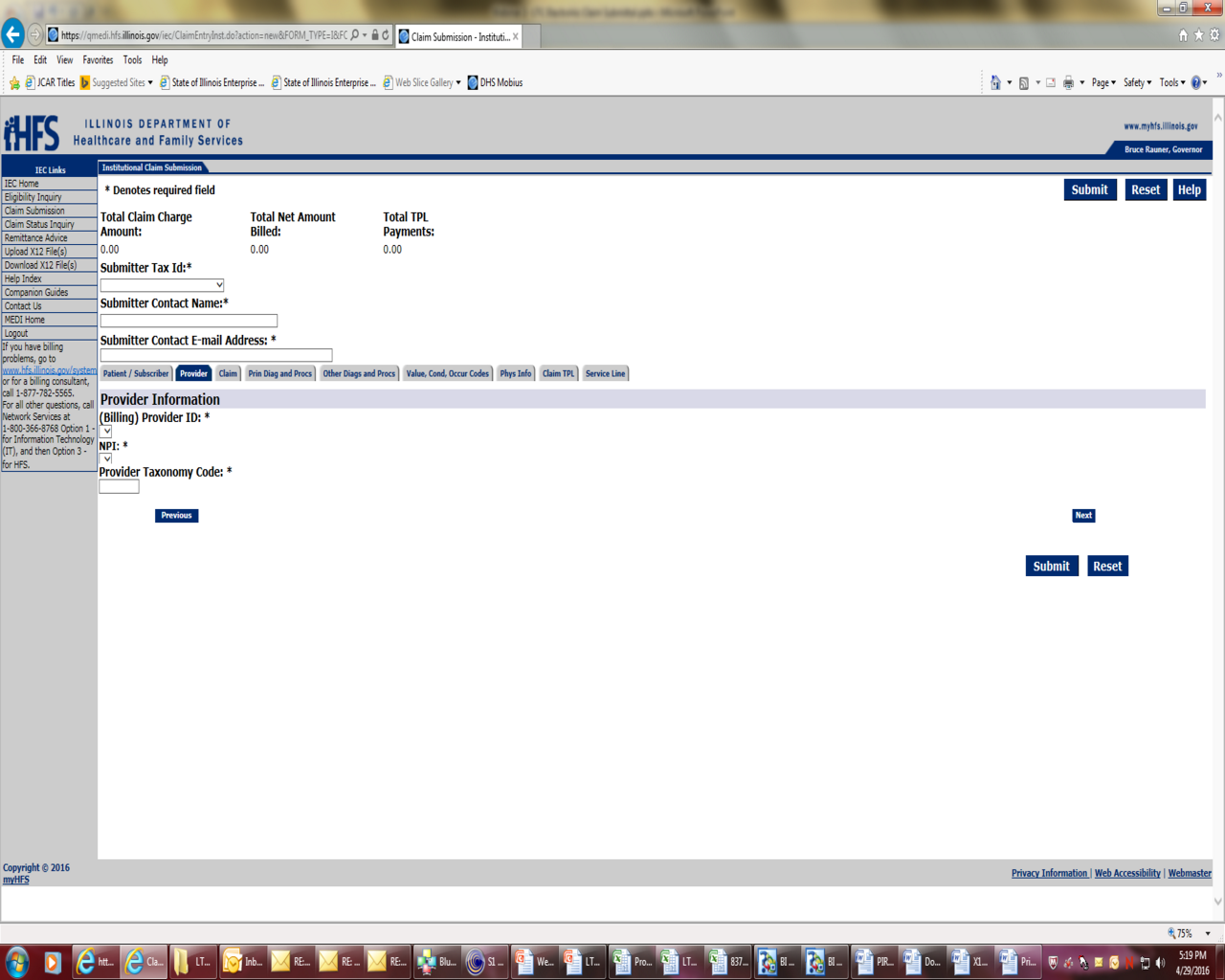 A list of providers, for which the logged in user is registered to submit transactions, will appear in a drop down box.
13
Provider Help Screen Information
Information related to Billing Provider is also located in the Billing Provider Loops 2000A & 2010AA of the 837I Implementation Guide.
14
X12 Claim Breakdown
Billing Provider Detail

Billing Provider Loop 2000A-Billing Provider Hierarchical Level 
HL*1**20*1~
PRV*BI*PXC*~TAXONOMY CODE~

Billing Provider Name Loop 2010AA 
NM1*85*2*BILLING PROVIDER NAME*****XX*BILLING PROVIDER’S NPI~
N3*BILLING PROVIDER STREET ADDRESS~
N4*CITY*IL*ZIPCODE+4~
REF*EI*BILLING PROVIDER ID NUMBER~
15
LTC Accepted Taxonomy Codes
16
Claim Information
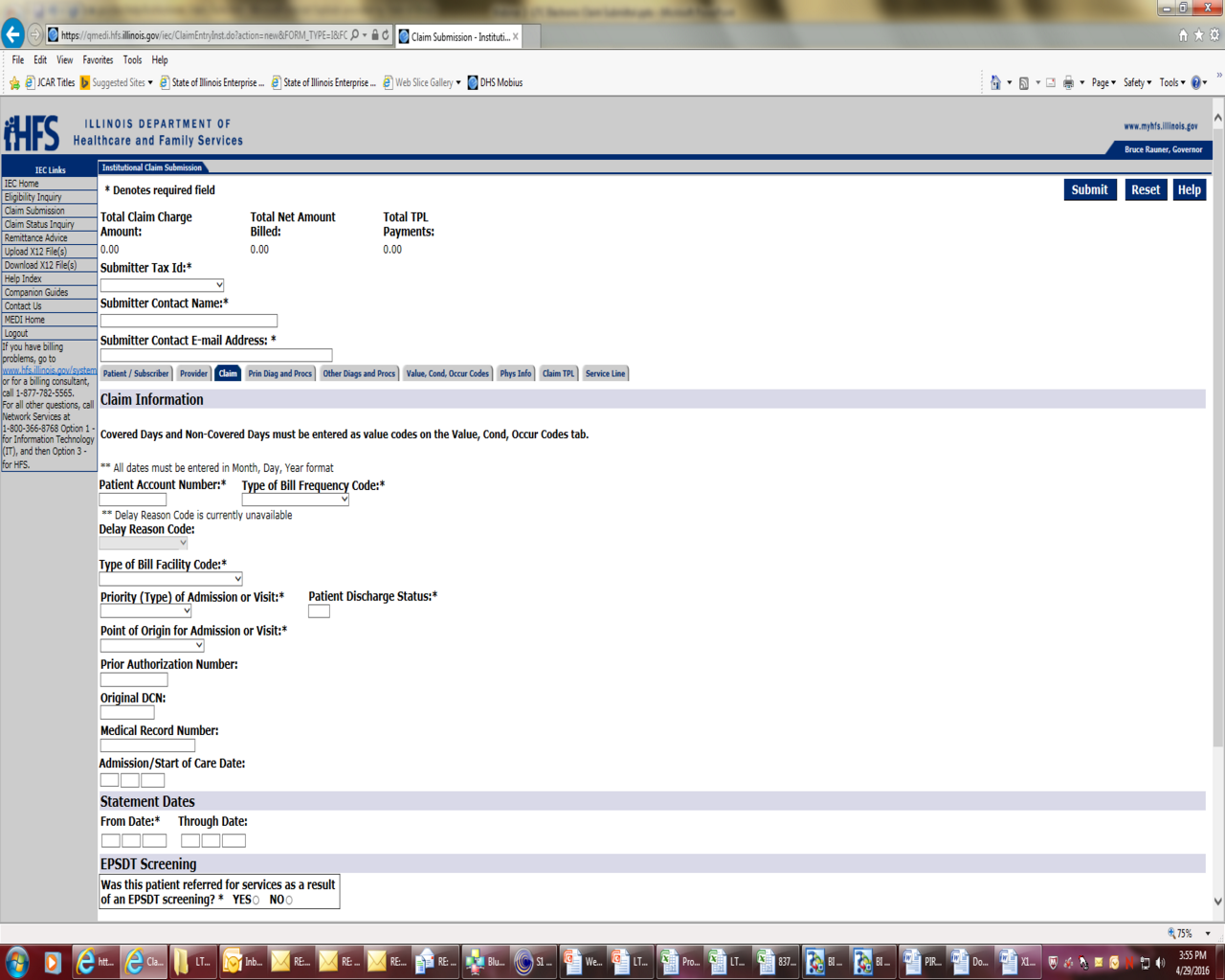 17
Claim Help Screen Information
Claim Information is also located in Loop 2300 of the 837I Implementation Guide.
18
LTC Allowed Claim Codes
Bill Type Facility Codes listed above are the only codes LTC providers should use to bill for LTC services.
Type of Bill Frequency Codes 7 & 8 will not be available for LTC provider use at time of implementation.
19
Principle Diagnoses & Procedure
20
[Speaker Notes: Other Diagnoses and Procedure tab is not required for LTC providers.]
Principle Diagnoses & Procedure Help Screen Information
Claim Information related to Health Care Code Information (HI) is also located in Loop 2300 of the 837I Implementation Guide.
21
[Speaker Notes: ABK = Principal Diagnosis (ICD-10)
ABJ = Admitting Diagnosis (ICD-10)

Only valid ICD-10 Diagnoses Codes will be accepted.  
We do not anticipate LTC providers to give procedure codes on claim but if they are given they must be valid ICD-10 procedure codes.]
Value, Condition and Occurrence Code Tab
22
[Speaker Notes: BI   = Occurrence Span Code *NOTE* Leave of Absent Dates are all reported as a non covered Occurrence Span Code “74” , even if days may be payable.
BH  = Occurrence Code  *NOTE* A2 – Effective Date of Medicaid, A3 – Benefits Exhausted,  22 - Date Active Treatment Ended, 25 – Benefits Terminated by Primary Payer,  50 – Assessment Date.  

Occurrence Span Code 74, ‘Non-Covered Days’ and a Value Code of 81, ‘Non-covered Days’ even though some bed hold days may be priced as payable.  The pricing of bed hold days will be based on provider and bed hold type coverage rules. 
The Date Span of non-covered Leave of Absence days will also be required to be reported with Occurrence Span Code 74, ‘Non-Covered Days.’]
Occurrence Code Help Screen Information
Claim Information related to Health Care Code Information (HI) is also located in Loop 2300 of the 837I Implementation Guide.
23
Value, Condition and Occurrence Code Tab cont.
24
[Speaker Notes: BE  = Value Code           *NOTE* 80- Covered Days, 81 Non Covered Days, 82 Co Insurance Day 
BG  = Condition Code  
  * There are more Heath Care Codes.  Listed here are only those on this example claim.
  
The total number of days associated with ‘Leave of Absence’ Revenue Codes must match the number of non-covered days listed with a Value Code 81. 
The number of days listed with Value Code 81 (non-covered days) plus the number of days listed with Value Code 80 (covered days) must add up to the total number of days calculated based on the reported ‘Statement’ dates for each claim.]
Value and Condition Code Help Screen Information
Claim Information related to Health Care Code Information (HI) is also located in Loop 2300 of the 837I Implementation Guide.
25
X12 Claim Breakdown
Claim Information

Claim Information Loop 2300
CLM*PATIENT CONTROL NUMBER*TOTAL CLAIM CHARGE AMOUNT***BILL TYPE:A:BILL FREQUENCY **A*Y*Y~
DTP*434*RD8*STATMENT FROM-STATEMENT TO DATE~
DTP*435*D8*ADMISSION DATE~
CL1*2*4*30~
HI*ABK:L02213~ 
HI*ABJ:L02213~
HI*ABF:A4902~
HI*BI:74:RD8:20161218-20161218~
HI*BH:22:D8:20161226*BH:50:D8:20161220~
HI*BE:80:::13*BE:81:::1*BE:82:::13~
HI*BG:57~
 
     Health Care Code Information (HI) claim lines is where the Diagnosis, Procedure, Occurrence, Value, Condition and Treatment information is reported.  The code value in HI01-1 defines the code submitted.
26
Code Guidelines for Health Care Code Information (HI) Claim Lines
ABK = Principal Diagnosis (ICD-10)
ABJ = Admitting Diagnosis (ICD-10)
ABF = Other Diagnosis
BI    = Occurrence Span
74 Non-Covered Days (Leave of Absence Dates) 
BH  = Occurrence Code
A2 – Effective Date of Medicaid 
A3 – Benefits Exhausted
22 - Date Active Treatment Ended
25 – Date Benefits Terminated by Primary Payer
50 – Assessment Date  
BE  = Value Code
80- Covered Days
81 - Non Covered Days
82 - Co Insurance Days 
23 – Recurring Monthly Income (Patient Credit Amount) 
24- Medicaid Rate Code (Developmental Training Agency Code)
BG  = Condition Code  

 Leave of Absence Dates must be reported as a non covered Occurrence Span Code “74”  with the date span. 
The pricing of bed hold days will be based on coverage rules for provider type.   
The total number of days associated with ‘Leave of Absence’ Revenue Codes must also match the number of non-covered days listed with a Value Code 81.
 The number of days listed with Value Code 81 (non-covered days) plus the number of days listed with Value Code 80 (covered days) must add up to the total number of days calculated based on the reported ‘Statement’ dates for each claim.

                                    * There are more Heath Care Codes.   Listed here are only those used in  the example claim.
27
Physician Information
28
Physician Help Screen Information
Attending Physician Information is also located in Loop 2310A of the 837I Implementation Guide.
29
X12 Claim Breakdown
Attending Provider Name Loop 2310A
NM1*71*1*LAST NAME*M*FIRST NAME **MD*XX*ATTENDING PHYSICIAN’S NPI~
PRV*AT*PXC*PHYSICIAN’S TAXONOMY CODE~

The Attending Physician is required when submitting a claim for LTC services.
30
Claim TPL
31
Claim TPL Help Screen Information
32
Claim TPL Help Screen Information Cont.
33
TPL Information is also located in Loops 2320
 Other Subscriber Information,  2330 Other Subscriber Name and 2330B Other Payer Name of the 837I Implementation Guide.
For HFS a secondary identification number (REF02 of the 2330 Loop) is always required when loop 2320 is used.

The REF02 must be the 3-digit TPL Code followed by the 2- digit Status Code assigned by HFS to other payers. For example:

REF*2U*90901~

TPL Code “909”  = Medicare Part A
Status Code “01” = TPL Adjudicated – total payment shown 

Prior payment amounts should be reported as claim level adjustments in loop 2320. Do not send any line level adjustment segments in loop 2430.
34
TPL Status Codes:
01 – TPL Adjudicated – total payment shown: TPL Status Code 01 is to be entered when payment has been received from the patient’s third party resource. The amount of payment received must be entered in the TPL amount box.
02 – TPL Adjudicated – patient not covered: TPL Status Code 02 is to be entered when the provider is advised by the third party resource that the patient was not insured at the time services were provided.
	03 – TPL Adjudicated – services not covered: TPL Status Code 03 is to be entered when the provider is advised by the third party resource that services provided are not covered.
	05 – Patient not covered: TPL Status Code 05 is to be entered when a patient informs the provider that the third party resource identified on the MediPlan Card is not in force.
	06 – Services not covered: TPL Status Code 06 is to be entered when the provider determines that the identified resource is not applicable to the service provided.
	07 – Third Party Adjudication Pending: TPL Status Code 07 may be entered when a claim has been submitted to the third party, thirty (30) days have elapsed since the third party was billed, and reasonable follow-up efforts to obtain payment have failed. 
	08 – Estimated Payment: TPL Status Code 08 may be entered if the provider has billed the third party, contact was made with the third party, and payment is forthcoming but not yet received. The provider must indicate the amount of the payment estimated by the third party. The provider is responsible for any adjustment, if required, after the actual receipt of the payment from the third party.	 
	10 – Deductible Not Met: TPL Status Code 10 is to be entered when the provider has been informed by the third party resource that non-payment of the service was because the deductible was not met.
99 – Zero or Negative Payment: TPL Status Code 99 identifies a zero or negative payment by Medicare on a crossover claim.
35
TPL Guidelines
Third Party Liability (TPL) payments will be allowed as a reduction from payable charges submitted on the LTC claim as “Other Payer”. 

Providers may refer to the “Source Code” field found in the TPL section of the MEDI eligibility verification for a recipient’s three-digit TPL code.
  
If the recipient has Hospital Insurance Benefits (HIB) or is a Qualified Medicare Beneficiary (QMB), the submitted claim must reflect Medicare as the primary payer; or if there is no applicable benefit, the claim must contain an occurrence code identifying the date the benefit exhausted/ended or date Medicaid became the primary payer.  Medicaid only claims using intermediate care Bill Type 65X do not need the additional occurrence code.
 
If the recipient has a TPL such as Blue Cross Blue Shield or any other commercial payer and TPL is not reported on the submitted claim, the claim will not be rejected.  HFS will continue to seek collection of non reported TPL payments through the current collection process.    
 
If the claim is Medicaid only or has a TPL other than Medicare, use Value Code 80 for the covered days and Value Code 81 for non-covered days.
36
X12 Claim Breakdown
Other Subscriber Information Loop 2320
SBR*P*18*******16~
CAS*CO*45*3703.15**253*154.36~
CAS*PR*2*1102.5~
AMT*D*7563.62~
OI***Y***Y~

The Claim Adjustment Reason Code required in CAS02 must be an adjustment code published in Washington Publishing Company website.  
WPC Claim Adjustment Reason Code List

Other Subscriber Name Loop 2330A
NM1*IL*1*LAST NAME *FIRST NAME****MI*MEDICAID RIN~
N3*SUBSCRIBER STREET ADDRESS~
N4*CITY*IL*ZIPCODE+4~

Other Payer Name Loop 2320B
NM1*PR*2*TPL NAME*****PI*TPL CODE ~
DTP*573*D8*ADJUDICATION OR PAYMENT DATE~
REF*2U*TPL CODE01~
REF*F8*OTHER PAYER’S CLAIM CONTROL NUMBER~
REF*T4*Y~
37
[Speaker Notes: When using the Other Subscriber and Payer loops on claim it is important to make sure that your claim is balanced.]
Service Line
More than one service line can be added by clicking on the “save service line” button.  Service lines can also be edited or removed prior to submission of claim.
38
Service Line Help Screen Information
Service Line Information is also located in Loop 2400 of the 837I Implementation Guide.
39
X12 Claim Breakdown
Service Line Number Loop 2400
LX*1~
SV2*0022*HP:RUG SCORE*0*DA*14~
REF*6R*1510310190010010MCA~
LX*2~
SV2*0120**3900*DA*13~
REF*6R*1510310190010020MCA~
LX*3~
SV2*0182**1203.44*DA*1~
REF*6R*1510310190010030MCA~
LX*4~
SV2*0270**20*UN*1~
REF*6R*1510310190010040MCA~
LX*5~
SV2*0300**1183.67*UN*1~
REF*6R*1510310190010050MCA~

*Most revenue codes can be sent on a LTC claim but only a few will be priced.
40
Revenue Codes for Pricing By LTC Provider Type
41
Medical Provider Manuals: Chapter 300 is Illinois’ Companion Guide to the HIPAA 5010 Implementation Guide.
The 837I Standard Companion Guide  gives claim coding clarifications and the EDI Control  link gives information specific to file submission.
42
Submitted Claim Example
43
[Speaker Notes: This slide and the following 3 slides are an example of result screen form a submitted claim.]
Submitted Claim Example Cont.
44
Submitted Claim Example Cont.
45
Submitted Claim Example Cont.
46
Claim File Upload
To upload an X12 claim file provider should select the “Upload X12 file” link on the left.
47
Upload File Home Page
Help button on the upper right provides important information about Submission Guidelines, which are also provided on the next slide.
48
Help Screen - Submission Guidelines
1. Any file to be uploaded needs to have a .txt or .dat file extension.

2. Data being uploaded must be in X12 format.

3. To send a file to HFS, use the Upload function.

4. To receive a file from HFS, use the Download function.

5. If the submitter is not authorized, an 824 acknowledgement will be generated and will be available on the Download page within 24 hours.

6. If an uploaded file is not compliant, a 997 or 824 acknowledgement will be generated and will be available on the Download page.

7. In order to successfully submit an X12 transmission to HFS, the sender and receiver ID must be populated correctly in the ISA (Interchange Control Header) segment of the transmission.

    To find the sender ID associated with a given entity, access the MEDI system. Once you have successfully entered MEDI, click on the 'Manage My Account' link from the left side menu bar. This will open the Manage MEDI Account page. Select the Business Association that you would like to submit transactions for, and click the 'Display' button. This will open up a page that displays more detailed information about the Business Association. Under the heading 'HIPAA - IEC System' there is information about the values you will need to use to populate the ISA segment in any X12 transmissions you would like to send to HFS. Values for both inbound and outbound transmissions are included.
49
How do I upload documents?
1. Click on the Upload File(s) link from the IEC menu bar on the left hand side of the page.

2. You are required to choose which Entity you are submitting for through the "Entity" drop down box. This box displays only those Entities for which the IEC user is authorized to submit a transaction.

3. Once you have selected an Entity, you will be able to select files to upload using the "Browse" and "Add File" buttons. Clicking the "Browse" button will produce a "pop-up" window that will display the entire file directory structure on your workstation.

4. Then select which file you want to upload, click "Open", and you will see the file that was selected displayed in the text box next to the "Browse" button. Click on the "Add File" button. You will see the selected file in the "Files to be Uploaded" display box.

5. You can also delete any files displayed in the "Files to be Uploaded" display area. To do this, click the check box next to the unwanted file(s) and click on the "Remove File(s)" button located next to the "Add File" button.

6. After selecting files, click on the "Upload Files" button to begin the upload process.

7. Once the upload is completed, notification that your files were submitted successfully will be displayed on the Upload Confirmation page. Confirmation for those files submitted will include: Date, Time, Status, IEC Audit Number and File Name(s). You can repeat the process to upload additional files by clicking on the "Upload More File(s)" button located at the bottom of the confirmation page. In addition to the immediate notification, an X12 997 will be available within a 5-minute period and any negative X12 824 will be made available within a 24-hour period.
50
File Transaction Set Header and Trailer
File must contain both a Transaction Set Header and a Trailer.
	
The Transaction set Header contains information related to the submitter and indicates the beginning of the transaction set. 

The Transaction set Trailer signifies the end of the transaction set and includes the segment count.
Transaction Set Header and Trailer information is also located  in the  837I Implementation Guide .
51
X12 Claim Breakdown
HEADER

Transaction Set Header
ST*837*0010*005010X223A2~
BHT*0019*00*ORGINATOR APPLICATION IDENTIFIER*20160222*083756*CH~

Header Loop 1000A - Submitter 
NM1*41*2*SUBMITTER NAME*****46*SUBMITTERS TAX ID NUMBER~
PER*IC*CONTACT NAME*TE*2177822222*EM*ACMECORP@GMAIL.ORG* ~ 

Header Loop 1000B-Receiver
NM1*40*2*ILLINOIS MEDICAID*****46*37-1320188~

---------------------------------------------------------------------------

Transaction Set Trailer
SE*66*0010~
52
[Speaker Notes: BHT03 Reference Identification/Originator Application Transaction Identifier is the number assigned by the originator to identify the transaction within the originator’s business application system.]
Claims submitted for payment by Medicaid will indicate Illinois Medicaid as the Payer in Loop 2010BB
Payer Name Loop 2010BB
NM1*PR*2*ILLINOIS MEDICAID*****PI*37-1320188~
N3*201 S. GRAND AVENUE, E.~
N4*SPRINGFIELD*IL*62763~

Note: Payer Identification number for Illinois Medicaid is 37-1320188
53
Electronic Data Interchange (EDI)
The link below is to the EDI Control (packaging/Enveloping of transmissions).   Information regarding Interchange Control Header and Financial Group Header are provided in this link.
  
EDI CONTROL PACKAGING/ENVELOPING OF TRANSMISSIONS
54
X12 Claim Breakdown
Interchange Control Header
ISA*00*   *00*   *ZZ*INTERCHANGE SENDER ID*ZZ*37-1320188INT*161225*
1635**00501*000525985*0*T*~

Interchange Control Trailer
IEA*1*000525985~

Interchange Sender ID, ISA06 is assigned by HFS during the MEDI registration process. 
Interchange Control Number, ISA13 must be the same as the Group Control Number (IEA02).
55
Please continue to submit your questions.
Questions regarding the new electronic billing for Long Term Care services should be submitted to the Bureau of Long Term Care at HFS.LTC@illinois.gov with the Subject line: Monthly Billing Process.  
Your questions and answers will be posted in a Frequently Asked Questions document that will be routinely updated and will be accessible on the HFS LTC Dirct Billing Page.  
The website will also provide information regarding future trainings, webinars, and additional ongoing support.
56